INDIVIDUALITY AND SOCIETY
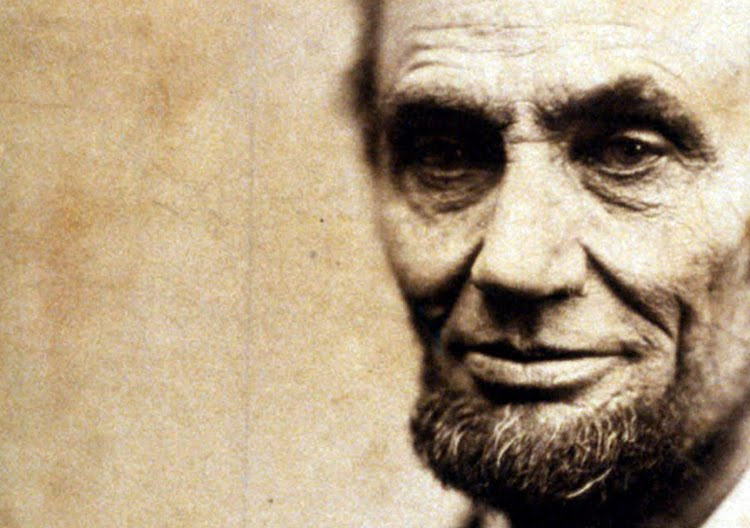 Transdisciplinary Course on Individuality & Accomplishment
LECTURE 7
GARRY JACOBS
1
Contributing Factors
Accomplishment is a product of interactions between different levels of our existence
LIFE EVENTS IN SPACE & TIME
26
One Man can Change the World
“Never doubt that a small group of thoughtful, committed, citizens can change the world. Indeed, it is the only thing that ever has.”
			Margaret Mead
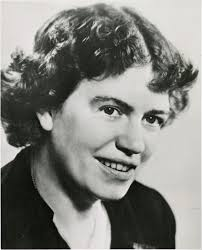 3
America in 1861
Agrarian South vs. Industrial North
Southern cotton was vital for European Industry & Employment
Democrats supported Slavery & States Rights
Republicans supported Freedom & Unity
4
Manifest Destiny: American States
Texas (1845)
Florida (1845)
Wisconsin (1848)
California (1850)
Nevada (1854)
Oregon (1859) 
Kansas (1861)
Homestead Act (1862): 160 acres of land to 600,000 settlers to settle in 6 ‘free” territories – Nebraska, Washington, Idaho, Montana, Wyoming, Dakotas
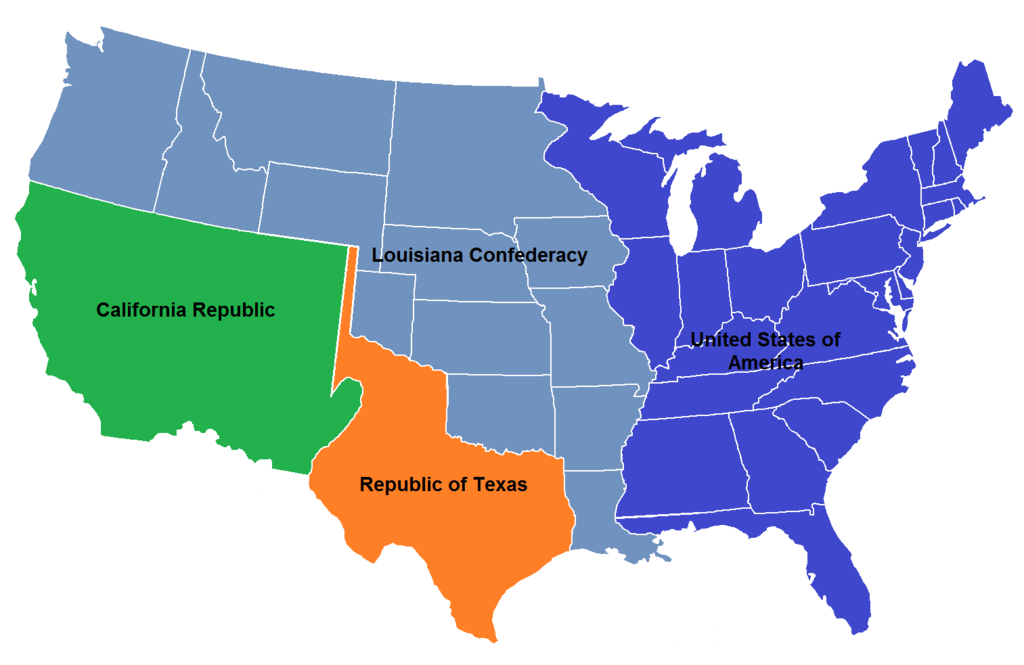 5
1861: A Nation divided & in peril
Most crucial turning point in American history
America was confederation with weak central govt
Ideal of equality remained a dream on paper
Few Americans favored real racial integration
Slavery legal in 11 of 33 states with plantation economies dependent on slave labor
Westward expansion opened up new territories
Slavery was in slow retreat throughout Europe 
Europe needed Southern cotton for their industry
South wanted to extend slavery to new territories
1861 South formed CSA & started the war
6
Lincoln – The Man
Born in a log cabin in the wilderness in 1809
Raised in extreme poverty 
Self-educated
Country lawyer, surveyor and post master 
Entered politics opposing the spread of slavery 
Elected to Congress for a single term in 1846 
Ran for Senate and lost
Elected president by minority popular vote
7
America in 1861
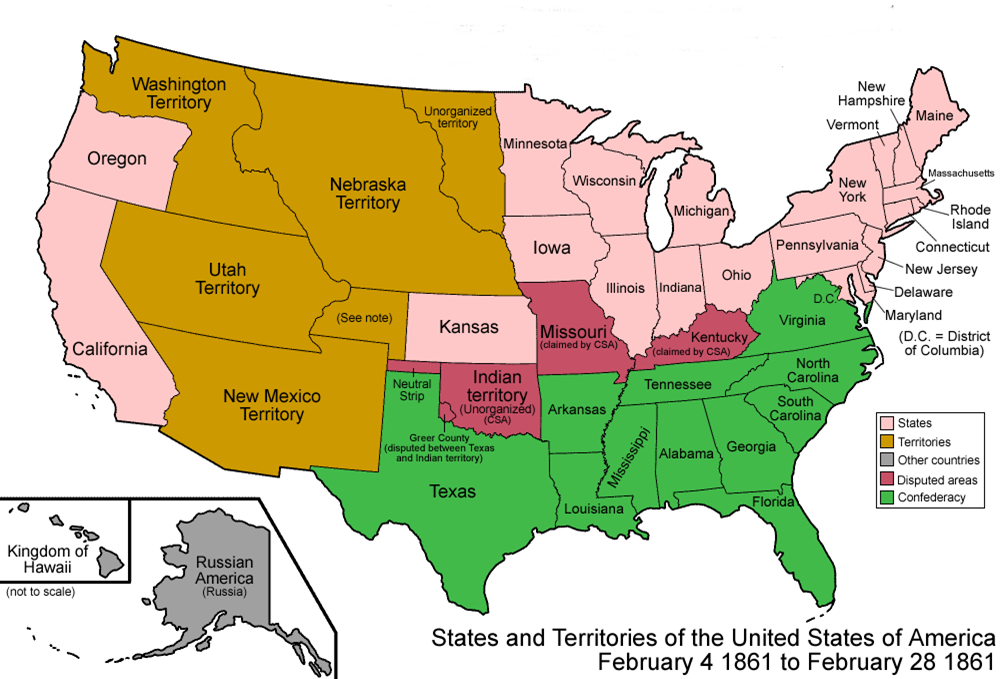 8
Lincoln – the President
Branded a second-rate country lawyer without experience
Thought to be weak, idealistic (unrealistic) and indecisive
New England elite looked down on the ‘commoner’
No support or respect in Washington
He formed bipartisan cabinet to preserve unity
Cabinet members thought they could control him
His military commander refused to obey his instructions
Abolitionists pressed for law banning slavery
Congress wanted end of war without abolishing slavery
When elected he was given one aide
9
Military Situation
Confederacy controlled 
All federal agencies, forts, weapons in South 
Mississippi River – lifeblood of nation’s commerce
All the experienced military leaders
Northern army of only 16,000 was scattered, disorganized and inexperienced, including many Southern sympathizers, and generals who competed with one another. 
Lincoln’s chief of the army refused to engage the enemy and wanted to be next president
England and France secretly armed the South 
South won all the early victories
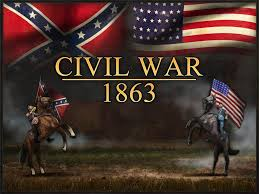 10
Turning Point
Country seemed to verge of be splitting apart
Lincoln waited with enormous patience 
Lee invaded and then retreated from Maryland 
Kentucky refused to support Southern invasion
Lincoln demanded McClelland attack Virginia
Immediately after the news of Northern victory, he wrote the Emancipation Proclamation
Congress passes it by narrow margin
European abolitionists supported the North
The tide of the war turned
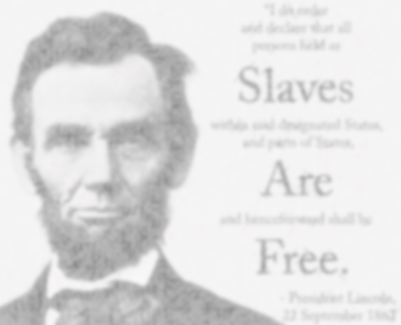 11
Outcome & Consequences
North won the war and USA was reunited
In 1865, Congress passed the 13th amendment abolishing slavery everywhere on US soil
By 1900 the US economy was larger in size than the UK, Germany and France combined – producing 1/3rd of total global output.
Had Lincoln failed, the country would have split into 2 or possibly a dozen pieces
Rise of USA to global economic and military supremacy would never have happened
Discrimination against blacks persisted in the South for another 100 years
12
Questions about Lincoln’s Achievement
How could one man influence the course of history so dramatically?
Where did he acquire that power?
?
What capacities of  his made it possible?
What was the process by which he achieved it?
What made him so unique?
How did he convert extreme challenge into unimaginable opportunity for America?
Was it luck, chance, or ability that enabled him to overcome impossible circumstances?
13
Macrocosm and Microcosm
PHYSICAL WORLD 
An infinite macrocosm of planets, stars, solar systems, and galaxies 
An invisible microcosm of infinitesimal particles, atoms, molecules and cells
Newtonian world we live in lies between them and interacts with both
HUMAN WORLD 
Outer social macrocosm of family, community, national and global society 
Inner psychological microcosm of thoughts, feelings, beliefs, opinions, aspirations, urges, impulses and sensation 
Individual human being lives between them with feet in both world
14
Accomplishment & Knowledge - 2 Processes
We become conscious by experience 
Then we organize for effectiveness
15
Consciousness & Organization
“Life evolves through growth of consciousness.Consciousness evolves through greater organization and perfection of life: a greater consciousness means a greater life.”
SRI AUROBINDO
16
Consciousness
Growing awareness of self and world
Acquired personally by observation, experience and reflection 
Transmitted through family, education, training, culture and experience
17
Living Organizations
18
Organization of Social Energies
Social energy expresses in ACTS
The ACT is the basis unit of social energy
Acts are physical, interpersonal, mental, psychological
Acts are linked together to form chains & structures consisting of 
Actions – Activities – Systems – Functions Coordination – Integration
19
Organization of Psychological Energies
Psychological energy expresses in psychological ACTS
The ACT is the basis unit of psychological energy
Acts are physical, perceptual, emotional, mental, spiritual
Perceptions, thoughts, emotions, desires, impulses are psychological acts
Energy is coordinated & integrated to form chains and structures
Physical energies form Skill & Habits
Vital energies form complex Traits
Emotional energies form Attitudes, Sentiments & Motives
Mental energies form Thoughts, Opinions & Ideas 
Spiritual energies form Ideals, Aspirations & Values
20
Social Capital
21
Human Capital
22
The Individual is the Link
The Individual is a freely formed self-organization of psychological energies and capacities positively integrated with the social organization
The formed Individual is the summit of social evolution where human capital & social capital intersect and become infinitely productive

[insert image of intersection]
23
Human & Social Complexity
The social macrocosm strikes our senses by its enormous size, variety, incredible speed and the complexity of the interactions between its component elements
The psychological microcosm consists of an uncountable number of thoughts, feelings, perceptions,, sensations, impressions, desires, impulses, urges, opinions, beliefs, sentiments cross our consciousness every day at lightning speed, too fast for us to even perceive most of them
All of them combine together in complex ways to define our conscious and unconscious experience and our behavior
Take away one or the other and what will we be left with?
24
Human Accomplishment
Every individual carries within the cumulative experience of all humankind in essence
Yet every moment individuals are altering that collective reality & adding to that experience
Human accomplishment is a product of this interaction
25
Individuals are Catalysts of Change
Individuals are products of society
Societies are products of individual initiative
Individual are the catalysts of social change
Human catalysts precipitate events
26
How do individuals access social power?
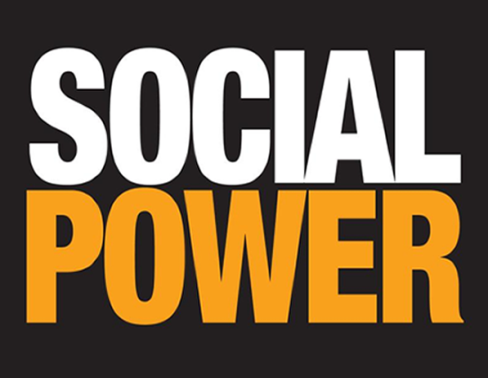 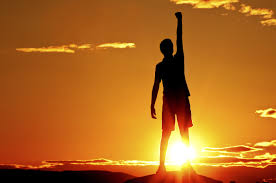 27
LINCOLN’S PERSONALITY
High idealistic values, honesty & integrity
Devoted to equal rights for all
Man ‘of the people’ sensitive to the will of the people
Respected others & related to all on equal basis 
Determined to preserve the nation 
Convinced that slavery was evil, must be abolished 
Self-effacing humility many mistook for weakness
Inner strength & determination of his convictions 
Forged alliances with antagonists 
Character free of personal resentment 
Capable of immense patience – knew when not to act
Continuously learning – 3Rs, law, military science
28
What was the source of Lincoln’s power to accomplishment?
The power he wielded belonged to the society
His one goal was to discern what the public will would sanction
He recognized that the primary aspiration of the country was unity
He acquired power by eliminating his ego and identifying with the will social
29
Lincoln’s Accomplishment
His personality became a channel for the deeper aspirations to become conscious
His actions enabled the abounding energies of a young nation to become organized as the strength of the expanding American nation
His accomplishment altered future aspirations, acting as inspiration for future initiatives
30
Rosa Parks – a sequel
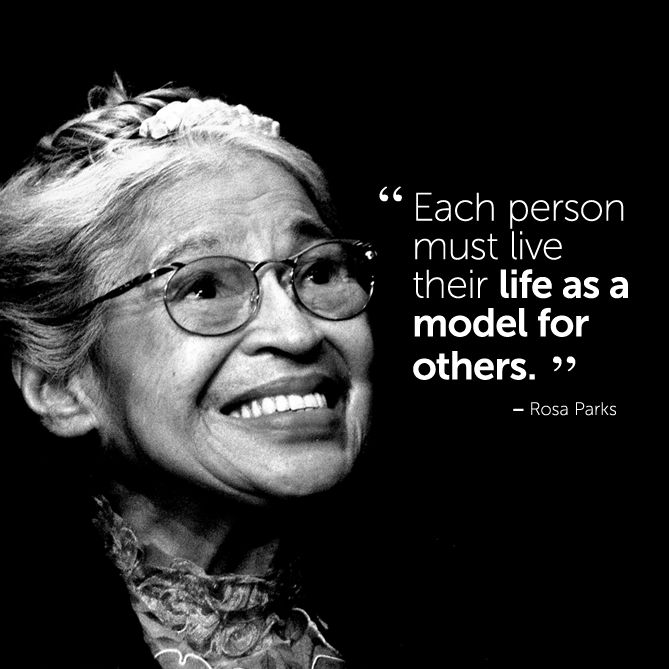 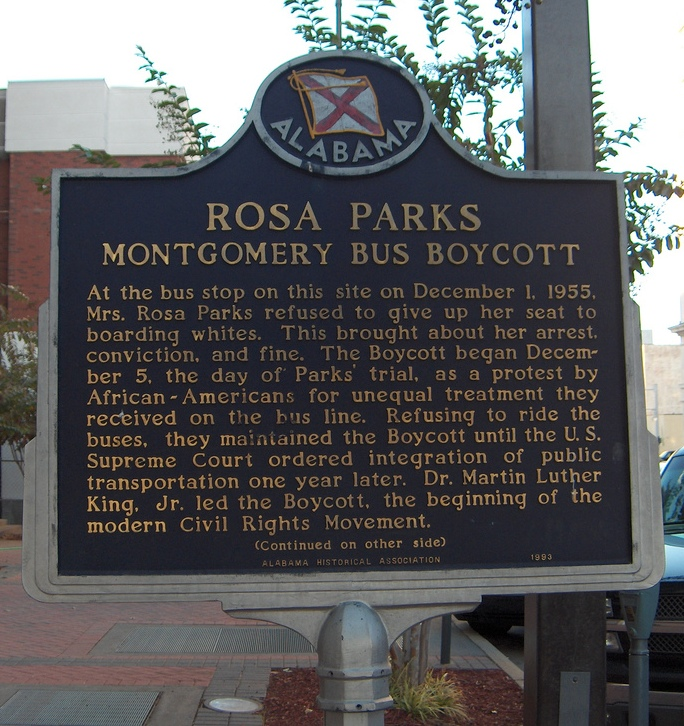 31